A Platform for Integrating and Sharing Cancer Stem Cell Data
Irena Parvanova PhD, Kirill Borziak PhD, Jennifer Guarino, Joseph Finkelstein MD, PhD
October 8, 2021
ReMeDy Framework​ and Aims
ReMeDy platform is based on Signature Commons framework


Signature Commons was designed as a part of the BD2K-LINCS DCIC effort 



Common Data Elements (CDE) are uploaded using JSON format and validated against existing ontologies



ReMeDy is designed to contain regenerative medicine projects data, including stem cell characteristics, study subject baseline and outcome information, and links to omics data files



ReMeDy aims to facilitate cancer care innovation by providing an integrated source of information for cancer stem cell studies
2
Visual Representation of the ReMeDy Architecture:Interaction between the Docker Containers
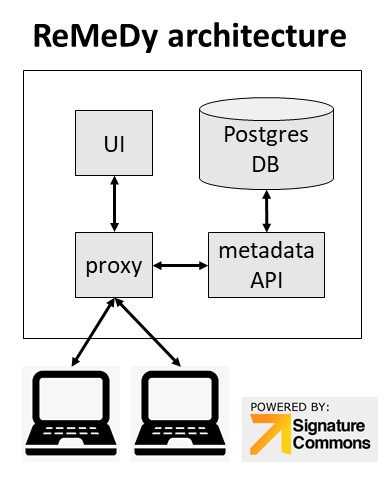 D.J.B. Clarke et al, “Signature Commons: A Scalable Platform for Serving Diverse Biomedical Data,” Submitted for publication. 
K. Borziak, T. Qi, J. E. Evangelista, D. J. B. Clarke, A. Ma'ayan, and J. Finkelstein, "Towards Intelligent Integration and Sharing of Stem Cell Research Data," Stud Health Technol Inform, vol. 272, pp. 334, 2020.
3
Multi-modular CDE Framework diagram
PI Information
General Information
Study Subject
Project
Source/Donor
Project Design
Regulatory Compliance
Research
Subjects
CDE
Modules
Manufacturing / Production
In-vitro System
Animal Model
Critical Quality Attributes
Critical Process
Parameters
Outcomes / Findings
In-depth Product Characterization
Primary Clinical Outcomes
Preclinical and
 In Vitro
Findings
Secondary Clinical
Outcomes
Investigation Initiated Product Analysis
IDCCH Assays
4
J. Finkelstein, I. Parvanova, and F. Zhang, "Informatics Approaches for Harmonized Intelligent Integration of Stem Cell Research," Stem Cells Cloning, vol. 13, pp. 1-20, 2020.
Introduction
Cancer stem cells (CSCs) are associated with resistance of tumors to treatments and formation of metastasis in multiple cancers 


There is a lack of CSC data homogeneity, organization, deposition, and visualization


ReMeDy repository allows for the systematical collection and sharing of data


The functionality and usability of the platform was tested by uploading 52 multi-modal CDE templates, based on 52 published CSC clinical, pre-clinical, and in vitro studies
5
ReMeDy CSCs Data Repository Display
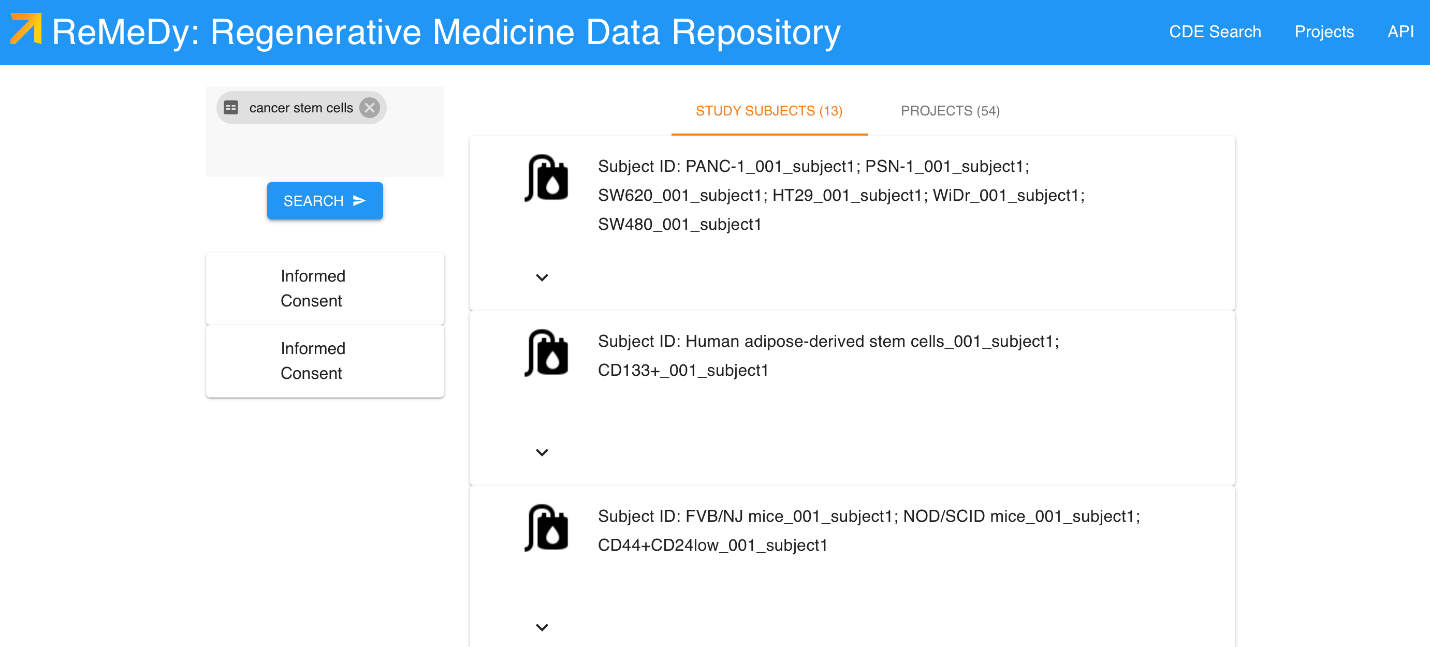 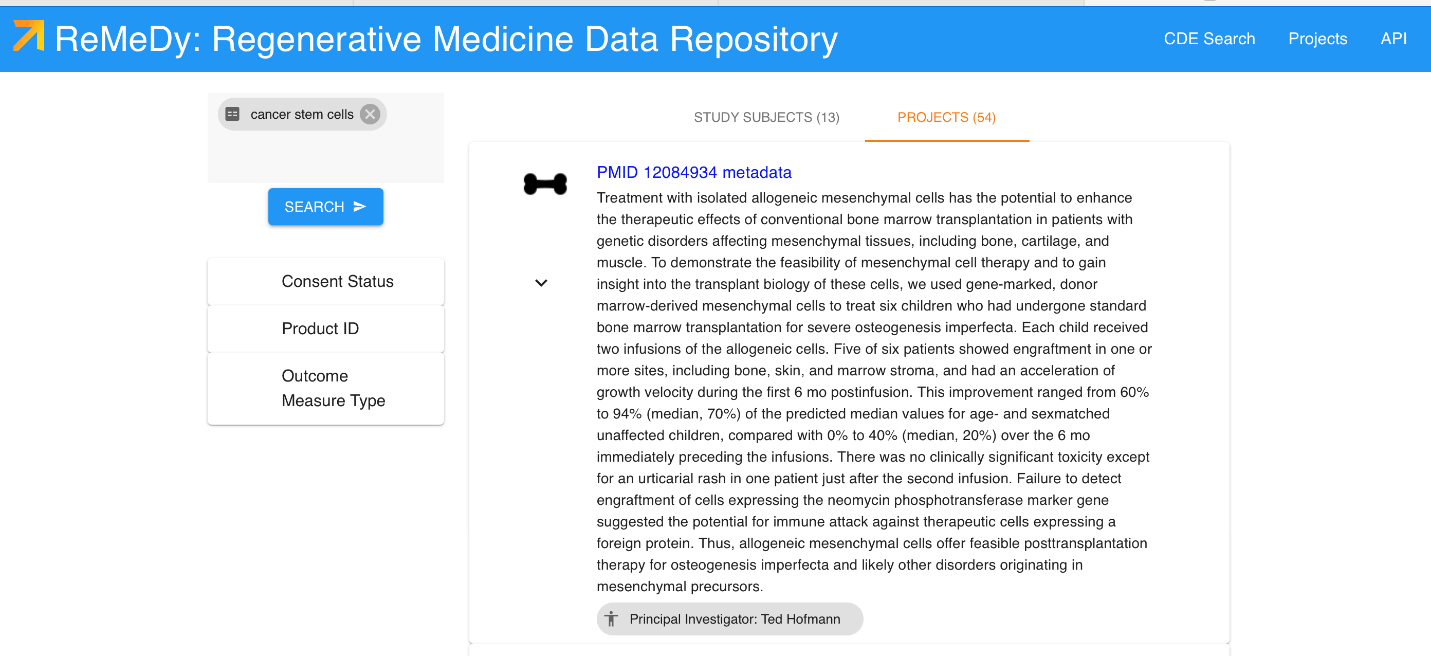 Introduction of a platform for Integrating and Sharing Stem Research Cell Data. Borziak K, Parvanova I, Finkelstein J.Stud Health Technol Inform. 2021 May 27;281:387-391.
6
Methods
Database architecture and web interface
Signature Commons platform
BD2K-LINCS DCIC effort
API functionality
JSON format, ingested using a Python script



Literature search, abstraction process and data collection
-     52 published CSC projects
7
Results: Study Type
8
Results: Location of the Research Project
9
Results: Cancer Type
10
Discussion
Cancer medicine requires the creation of a flexible and agile repository for cancer stem cell data aggregation, storage, visualization, and sharing

ReMeDy platform and the multi-modular CDE framework for CSCs for 52 publicly available and PubMed indexed projects


ReMeDy is an organized repository, which captures CSCs research project information in a standardized format, provides effortless visualization and search functions


ReMeDy promotes accessibility to CSCs projects to facilitate data sharing and collaboration, allowing for standardized cross-discipline and cross-studies comparison
11
Future Plans and Conclusions
Future aims for the project include increasing the database size to include all published stem cell trials and develop additional data visualization tools to improve usability


Plans for increasing the ReMeDy database size include promoting a crowdsourcing functionality of the platform and developing natural language processing (NLP) functionalities


This effort to include establishing and expanding an automated pipeline for uploading the CDE templates


Advantages of crowdsourcing are ensuring that the knowledge base for CSCs stays current
A. Elghafari, J. Finkelstein, “Automated Identification of Common Disease-Specific Outcomes for Comparative Effectiveness Research Using ClinicalTrials.gov: Algorithm Development and Validation Study,” JMIR Med Inform, vol. 9, no. 2, 2021.
A. Elghafari, J. Finkelstein, “Introducing an Ontology-Driven Pipeline for the Identification of Common Data Elements,” Stud Health Technol Inform, vol. 272, pp. 379-382, 2020
12
Thank You for Listening!
Questions?

Irena.Parvanova@mountsinai.org
13